Parallel ProgrammingExercise Session 11
Assignment 11
2
Assignment 11
Implement SortedList with different lock strategies

Exercise about effective use of locks
Coarse grained vs. fine grained locks
Tricks to avoid locking altogether for certain operations

Measure the performance impact of your implementation choice
3
Essential
SortedListInterface
Add, Remove and Find unique elements in a sorted linked list.

add(c)
a
b
d
e
4
Essential
SortedListInterface
Add, Remove and Find unique elements in a sorted linked list.

add(c)



find b and d
b.next=c
c.next=d
a
b
d
e
c
5
Essential
SortedListInterface
Add, Remove and Find unique elements in a sorted linked list.

remove(c)
a
b
c
d
6
Essential
SortedListInterface
Add, Remove and Find unique elements in a sorted linked list.

remove(c)



find b and c
b.next=c.next
a
b
c
d
7
List and Node
public interface SortedListInterface<T extends Comparable<T>> {
	public boolean add (T item);
	public boolean remove (T item);
	public boolean contains (T item);
}
Make sure we can sort the entries in the list!
Implement those methods in a thread-safe way
8
Implementation tipps
Keep an abstract Node to store list element:
  private class Node {
		public Node next ;
		public T item;
  }
Code is simpler if we always have two sentinel nodes in the list:
  public SequentialList() {
		first = new Node(Integer.MIN_VALUE);
		first.next = new Node(Integer.MAX_VALUE);
  }
9
Essential
Coarse Grained Locking
public synchronized boolean add(T x) {...};
public synchronized boolean remove(T x) {...};
public synchronized boolean contains(T x) {...};

add(c)
a
b
d
e
10
Essential
Coarse Grained Locking
public synchronized boolean add(T x) {...};
public synchronized boolean remove(T x) {...};
public synchronized boolean contains(T x) {...};
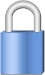 a
b
d
e
11
Essential
Coarse Grained Locking
public synchronized boolean add(T x) {...};
public synchronized boolean remove(T x) {...};
public synchronized boolean contains(T x) {...};






Simple, but a bottleneck for many threads, why?
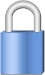 a
b
d
e
c
12
Essential
Fine grained Locking
Often more intricate than visible at a first sight
requires careful consideration of special cases

Idea: split object into pieces with separate locks
no mutual exclusion for algorithms on disjoint pieces
13
Essential
Let's try this
remove(c)
a
b
c
d
14
Essential
Let's try this
remove(c)





Locking the predecessor is ok?
a
b
c
d
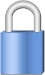 15
Essential
Let's try this
A: remove(c)
B: remove(b)





c not deleted!
a
b
c
d
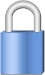 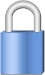 A
B
16
Essential
Let's try this
A: remove(c)
B: remove(b)





c not deleted! 
When removing, lock the successor defensively.
Waiting
a
b
c
d
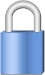 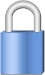 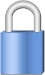 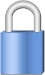 A
B
B
A
17
Essential
Let's try this
A: remove(c)
B: remove(b)





c not deleted! 
When removing, lock the successor defensively.
a
b
c
d
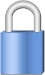 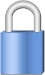 B
B
18
Essential
What's the problem?
When deleting, the next field of next is read, i.e. next also has to be protected.
find a and b
a.next=b.next
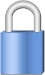 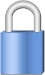 B
B
a
b
d
e
19
Essential
What about add?
add(b’)
a
b
c
d
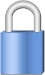 b’
20
Essential
What about add?
A: add(b’)
B: remove(b)





b’ not added!
a
b
c
d
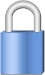 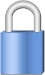 b’
A
B
21
Essential
What about add?
A: add(b’)
B: remove(b)





b’ not added! 
Also when adding lock the successor defensively.
Waiting
a
b
c
d
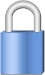 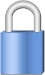 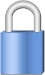 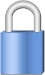 b’
A
B
B
A
22
Essential
What about add?
A: add(b’)
B: remove(b)





b’ not added! 
Also when adding lock the successor defensively.
a
b
c
d
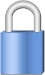 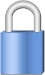 b’
B
B
23
Essential
Hand-over-hand locking (remove d)
a
b
d
e
pred=-∞,curr=a
check(a<d)
a
b
d
e
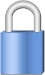 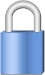 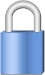 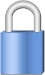 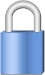 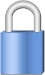 pred=a,curr=b
check(b<d)
a
b
d
e
pred=b,curr=d
check(d<d)
if(d==d)
  remove(d)
24
Essential
Hand-over-hand locking (remove d)
a
b
d
e
pred=-∞,curr=a
check(a<d)
a
b
d
e
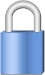 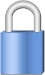 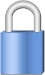 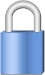 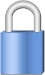 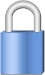 What about add(c)
and contains(e)?
pred=a,curr=b
check(b<d)
a
b
d
e
pred=b,curr=d
check(d<d)
if(d==d)
  remove(d)
25
Essential
Hand-over-hand locking
Benefits:
Multiple readers and writers can be actively doing work in the same list.
Readers and writers that are traversing the list in the same order will not pass each other.
The locks taken on parts of the list won't deadlock with each other, because multiple locks are acquired in the same order.
26
Essential
Hand-over-hand locking
But what’s bad?

We can have “traffic jam”, Threads can’t overtake each other
O(n) locks acquired/released => Big Overhead!
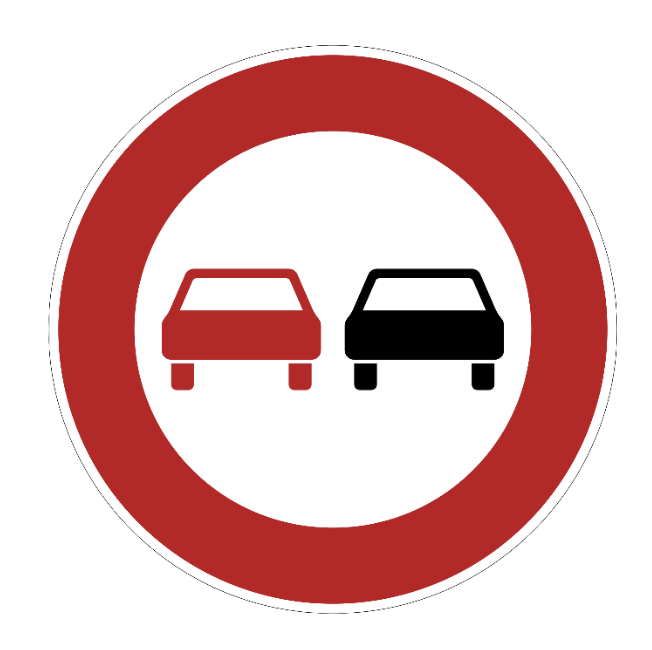 27
Optimistic Synchronization
28
Essential
Idea
Algorithm:
find nodes without locking,
then lock the two nodes and 
check that everything is ok (validation)
if so perform the operation (add, remove or contains) and return true
if not return false
finally release the two locks

e.g. add(c)
29
Essential
Finding without locking
a
b
d
e
Aha!
add(c)
Essential
Locking
a
b
d
e
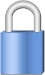 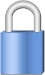 add(c)
Essential
Validation
a
b
d
e
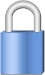 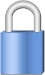 add(c)
Essential
Validation
a
b
d
e
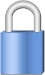 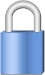 add(c)
Yes. b is still reachable from head.
Essential
Validation
a
b
d
e
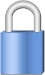 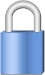 add(c)
Yes. b still points to d.
Essential
a
b
d
e
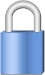 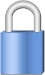 c
add(c)
Essential
a
b
d
e
c
add(c)
Essential
Validation: what can go wrong?
Why do we even need validation?
37
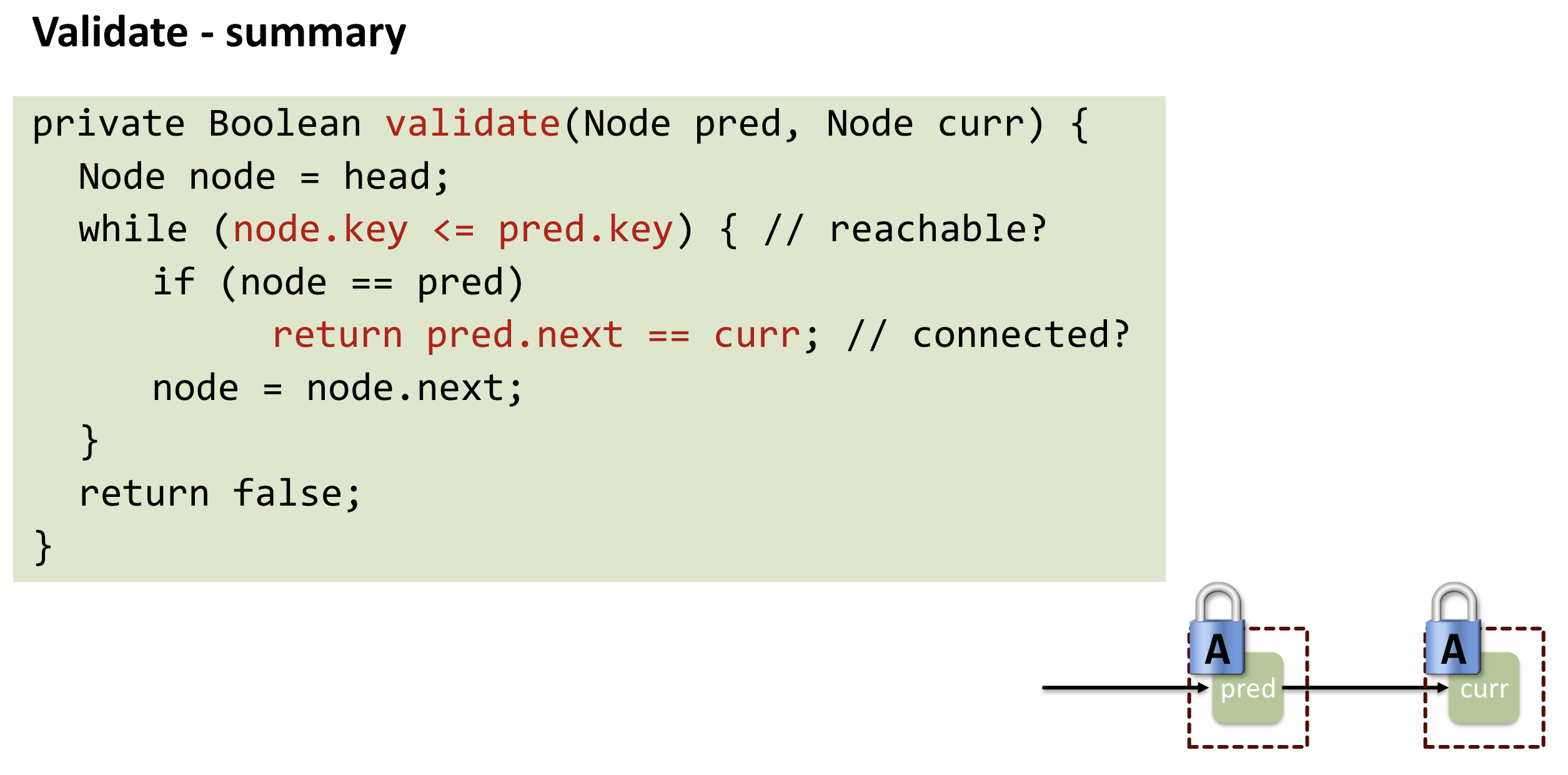 Essential
Validation: what can go wrong?
A: add(c)
A: find insertion point


B: remove(b)


A: lock
A: validate: rescan
A:	b not reachable
	→return false
a
b
d
e
a
b
d
e
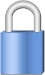 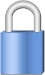 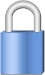 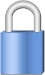 A
A
B
B
a
b
d
e
39
[Speaker Notes: Found but not yet locked => Other thread comes in between]
Essential
Validation: what can go wrong?
A: add(c)
A: find insertion point


B: insert(b')


A: lock
A: validate: rescan
A:	d != succ(b)
	→return false
a
b
d
e
a
b
d
e
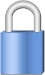 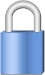 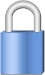 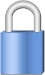 b'
B
B
A
A
a
b
d
e
b'
40
Essential
Correctness (remove c)
If
nodes b and c both locked
node b still accessible
node c still successor to b
then
neither will be deleted
ok to delete and return true
If
nodes b and d both locked
node b still accessible
node d still successor to b
then
neither will be deleted
no thread can add between b and d
ok to return false
41
Essential
Optimistic List
Good:
No contention on traversals.
Traversals are wait-free.
Less lock acquisitions.

Bad:
Need to traverse list twice (find + validate)
contains() method needs to acquire locks
42
Lazy Synchronisation
43
Lazy List
Like optimistic list but
scan only once
contains() never locks
How?
Removing nodes causes trouble
do it "lazily”
add a special ”removed?” flag to the nodes
44
New Validate
Given two locked nodes
Pred is not marked
Curr is not marked
Pred points to Curr
b
c
?
?
?
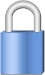 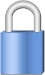 45
Lazy List: Remove
Find nodes to remove (as before)
Lock predecessor and current (as before)
Validate (new validation)
Logical delete: (atomically) mark current node as removed
Physical delete: redirect predecessor's next


e.g. remove(c)
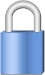 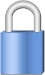 a
b
c
d
46
Lazy List: Remove
Find nodes to remove (as before)
Lock predecessor and current (as before)
Validate (new validation)
Logical delete: (atomically) mark current node as removed
Physical delete: redirect predecessor's next


e.g. remove(c)
Why atomically?
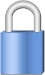 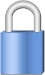 a
b
c
d
47
[Speaker Notes: Ask if it needs to be volatile]
Invariant
If a node is not marked then
it is reachable from head
and reachable from its predecessor
Only check if nodes are adjacent. Why? 

A: remove(c)
	lock
	check if b or c are marked
	not marked? ok to delete:
		mark c
		delete c
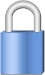 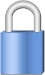 a
b
c
d
48
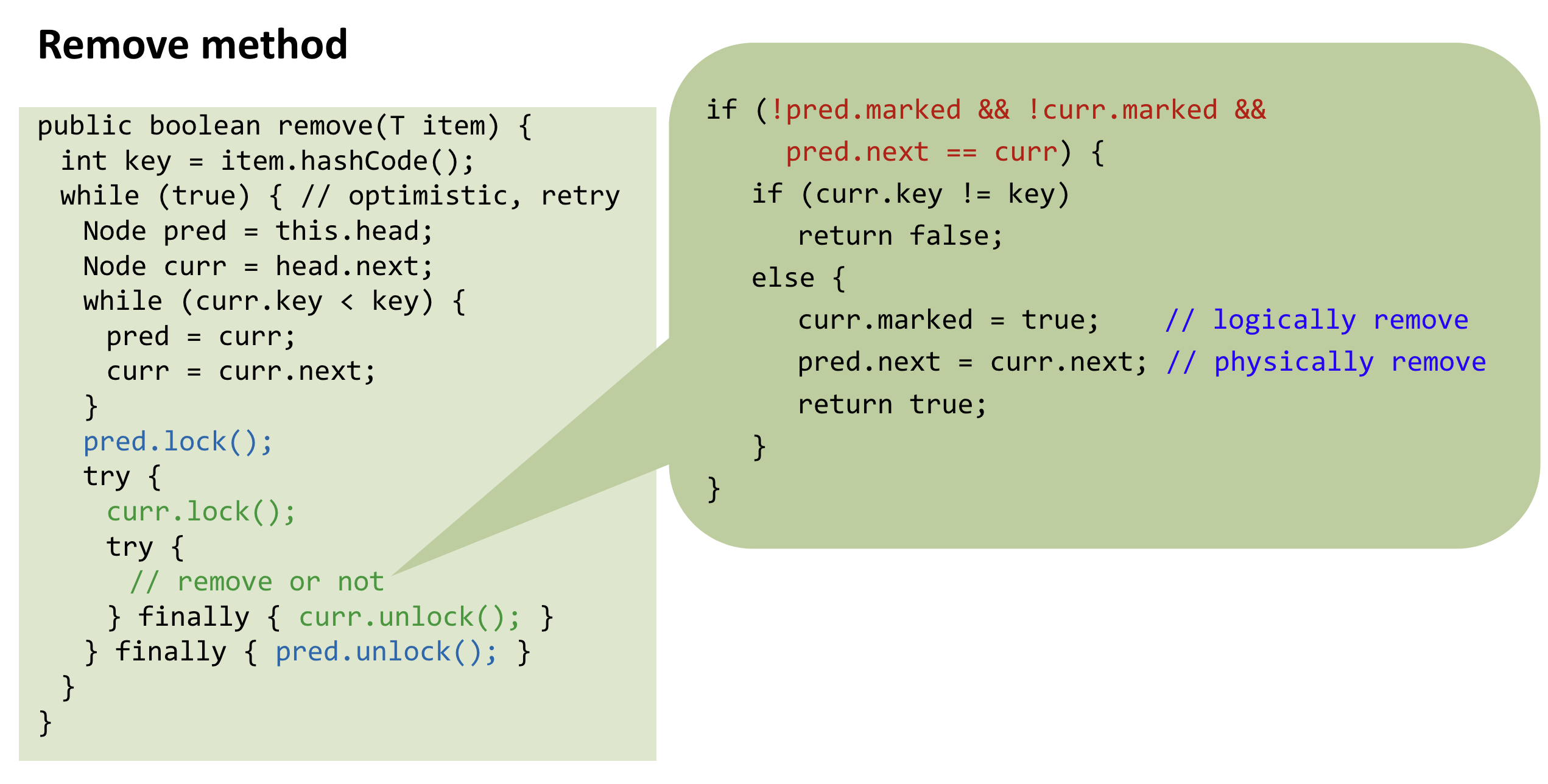 What is validate() now?
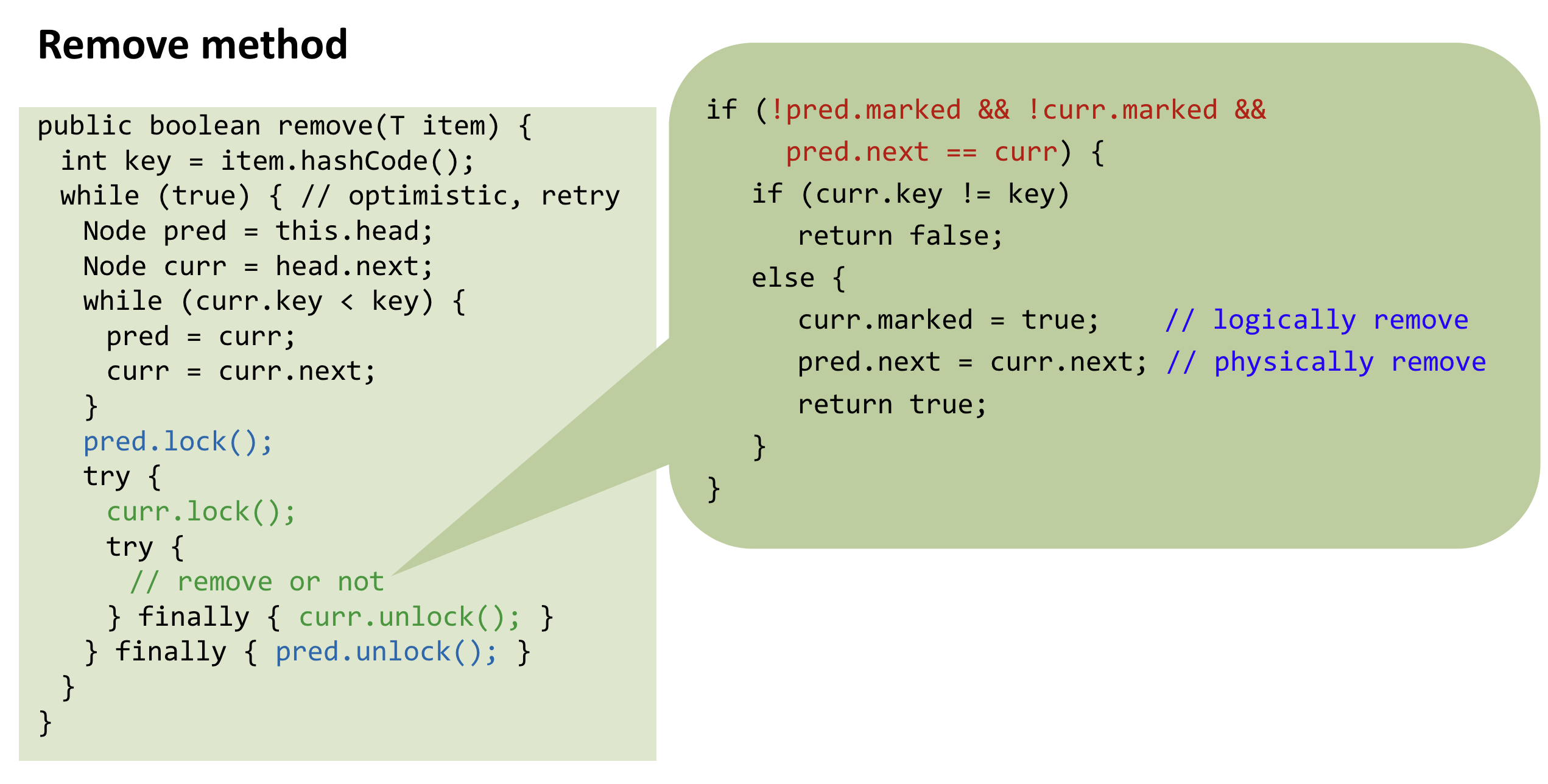 Lazy List: Add
Find nodes to where to add (as before)
Lock predecessor and current (as before)
Validate (new validation)
Physical add: change predecessor's next

e.g. add(b’)
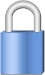 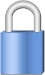 b’
a
b
c
d
51
Lazy List: Contains
Find nodes to return without locking
Return true if node is not marked



e.g. contains(b)
a
b
c
d
?
52
New Validation: What can go wrong?
A: add(c)
A: find insertion point


B: remove(b)

A: lock
A: validate: marks + pred --> curr
A:	b marked
	→return false
a
b
d
e
a
b
d
e
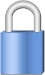 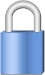 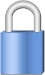 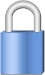 A
A
B
B
a
b
d
e
53
New Validation: What can go wrong?
A: add(c)
A: find insertion point


B: insert(b')

A: lock
A: validate: marks + pred --> curr
A:	pred –x-> curr
	→return false
a
b
d
e
a
b
d
e
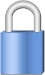 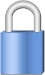 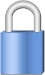 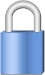 b'
B
B
A
A
a
b
d
e
b'
54
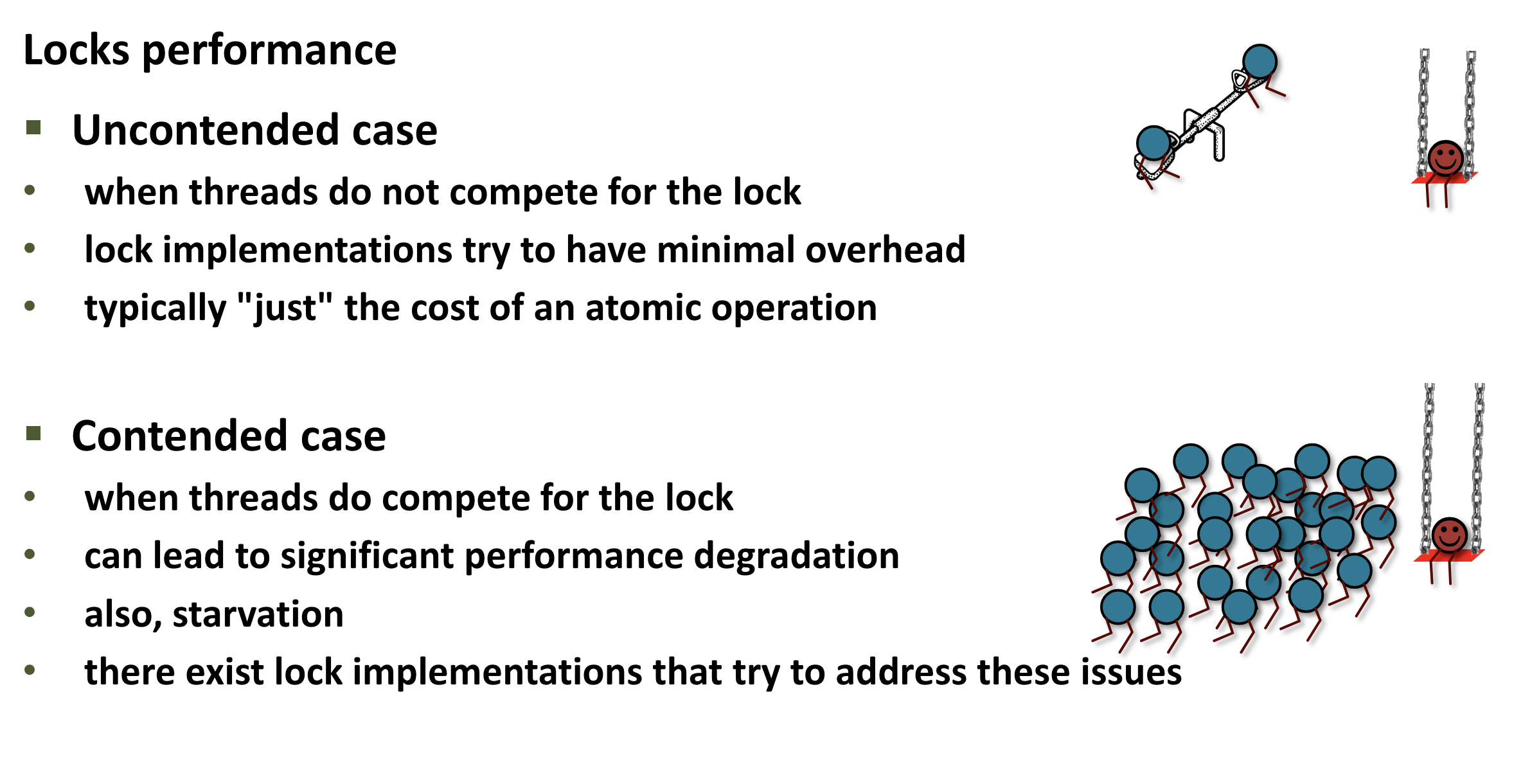 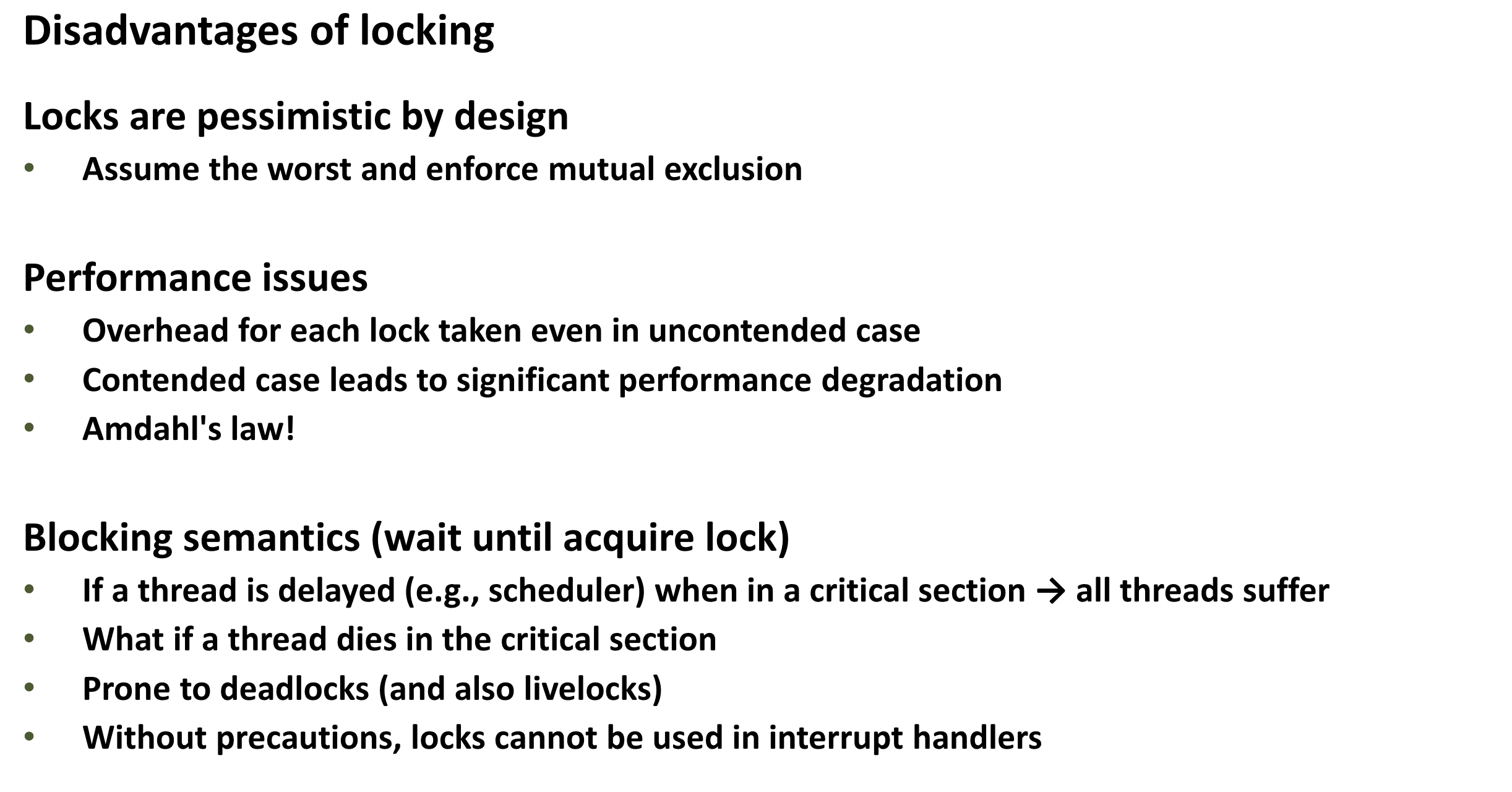 Lock-free Datastructures
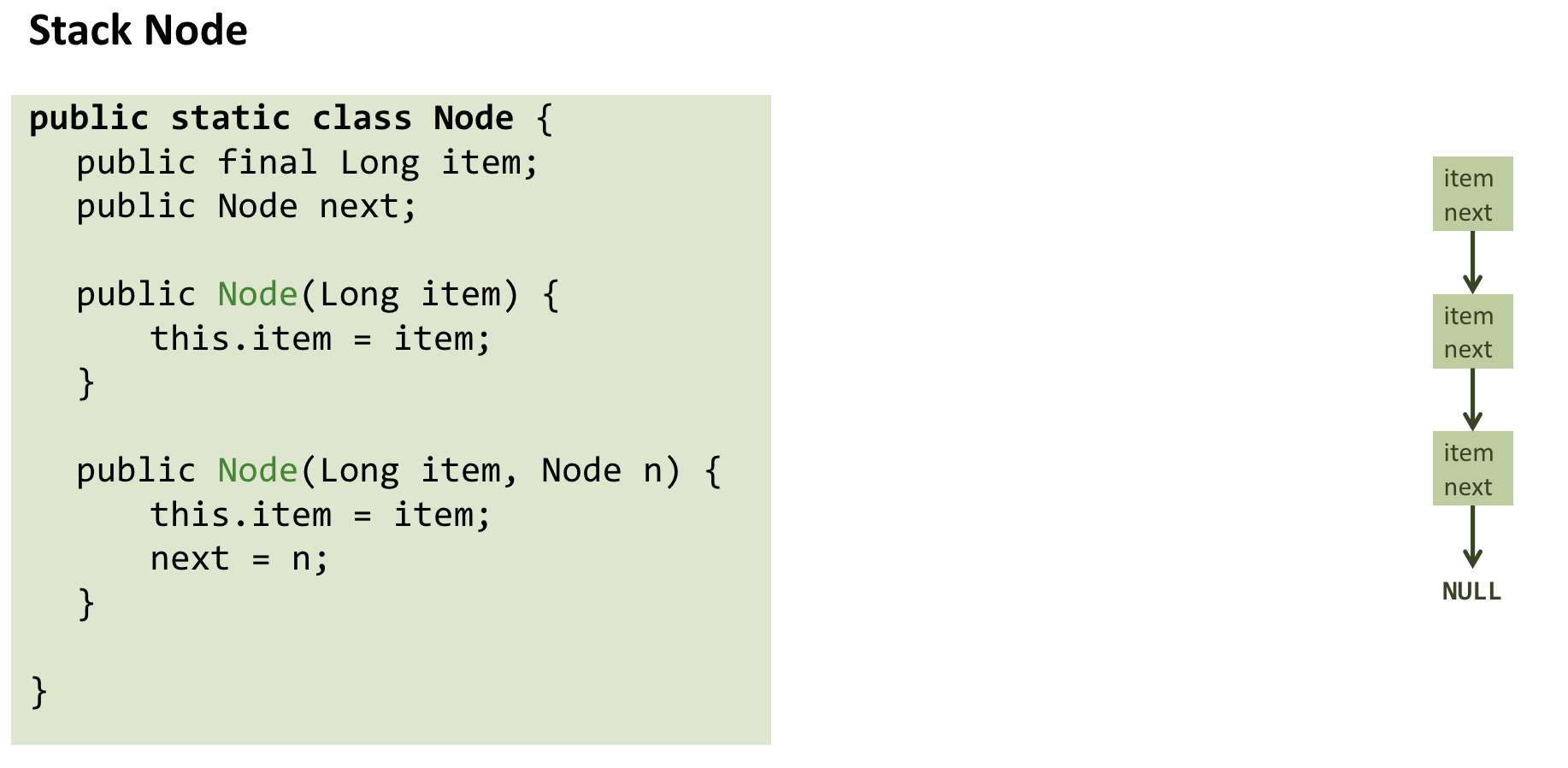 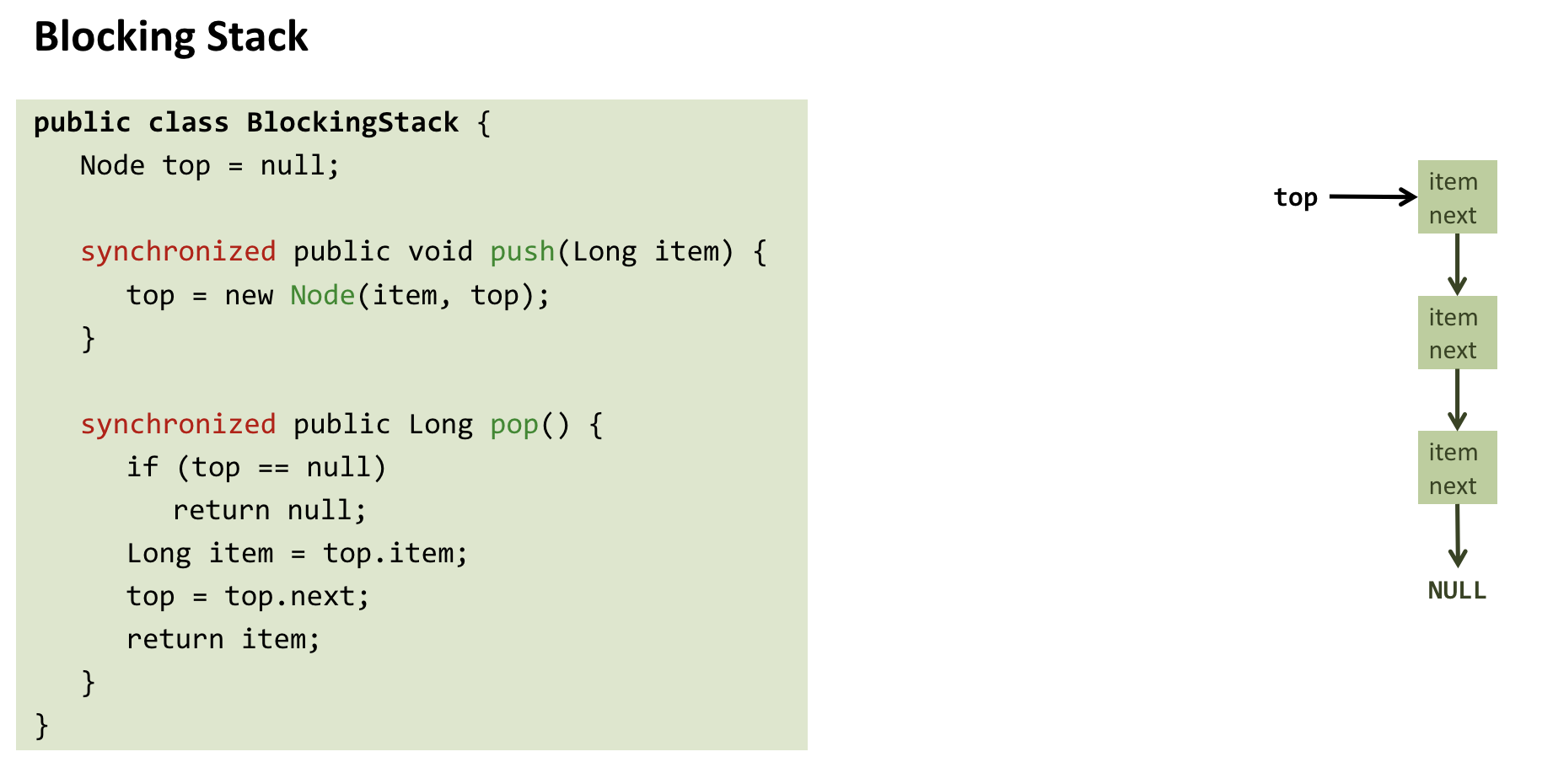 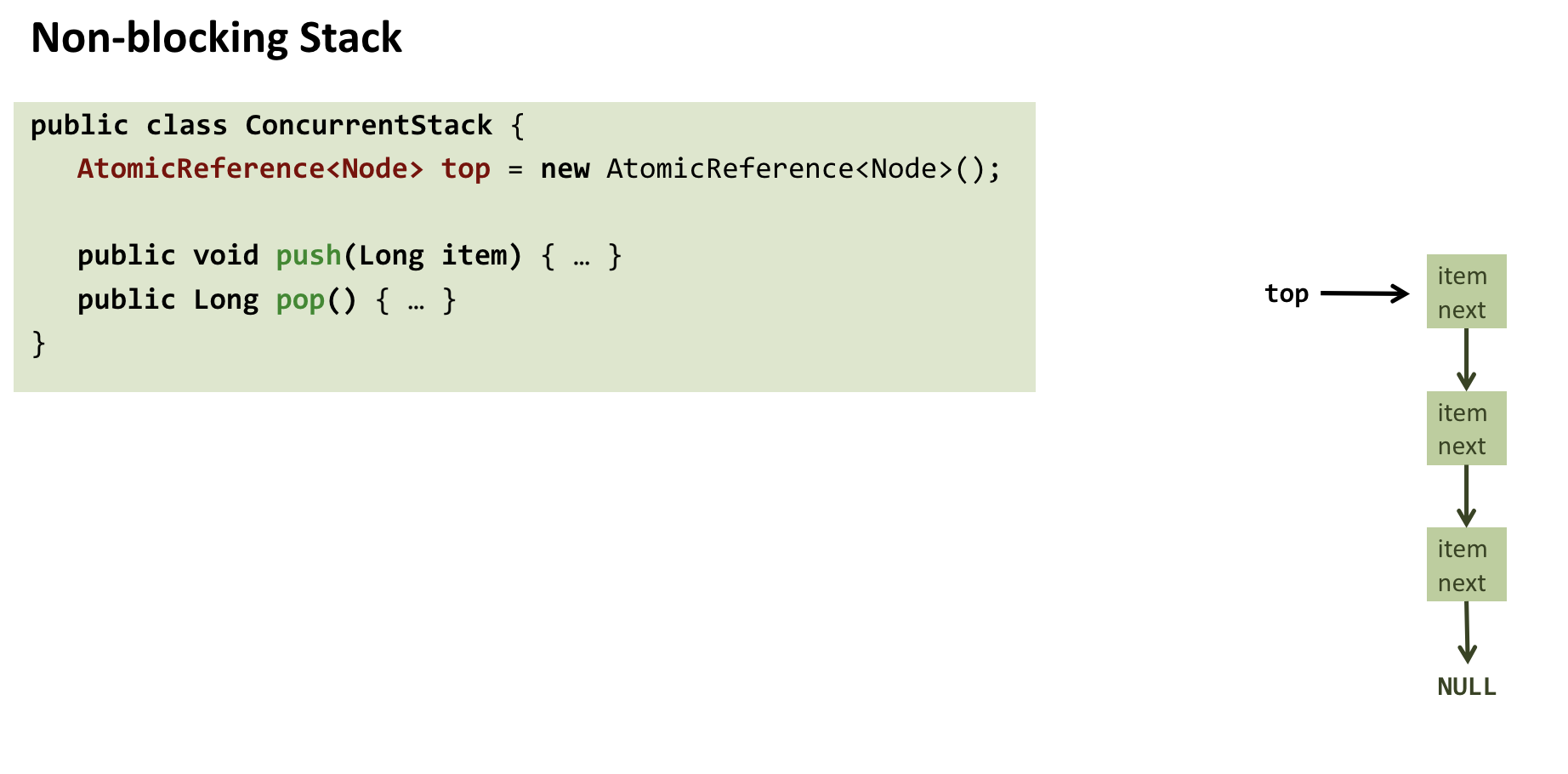 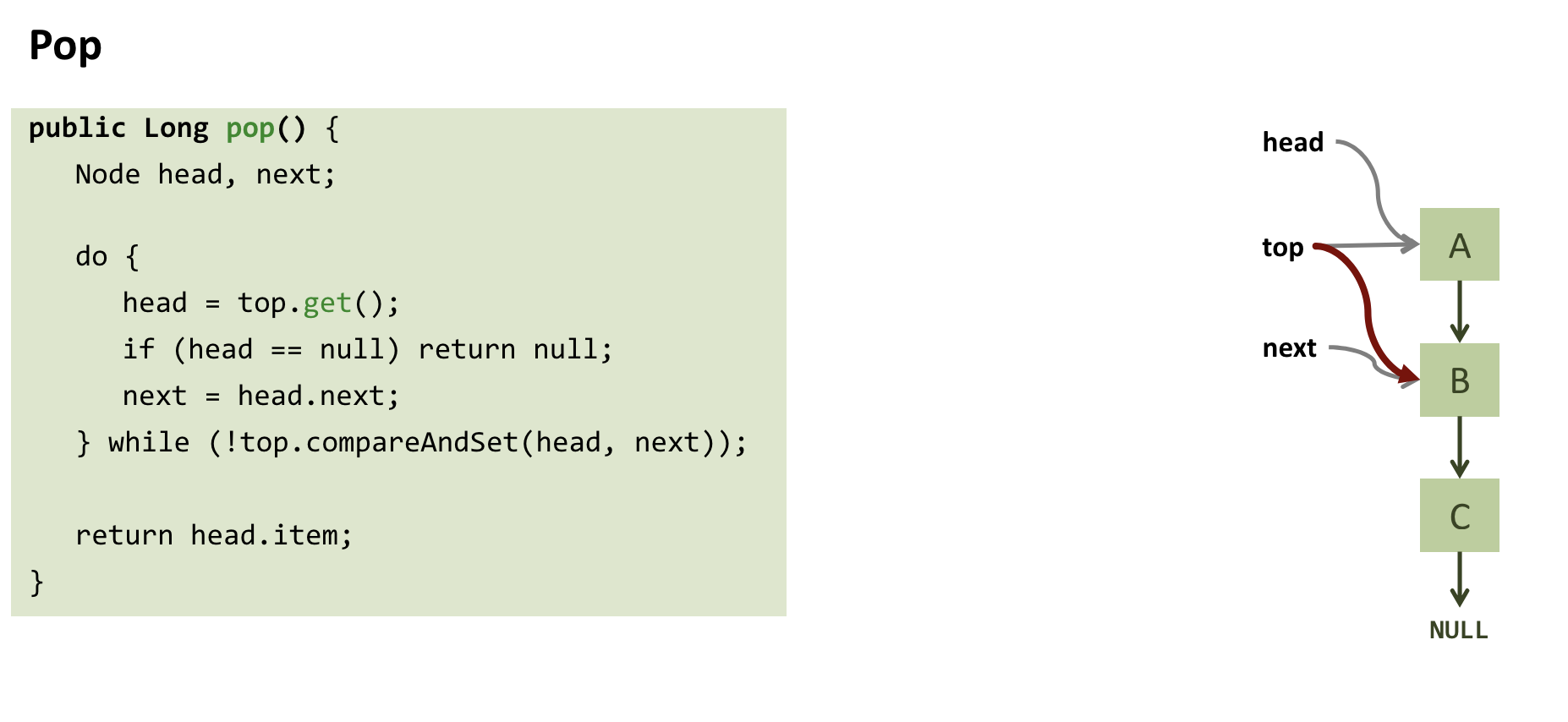 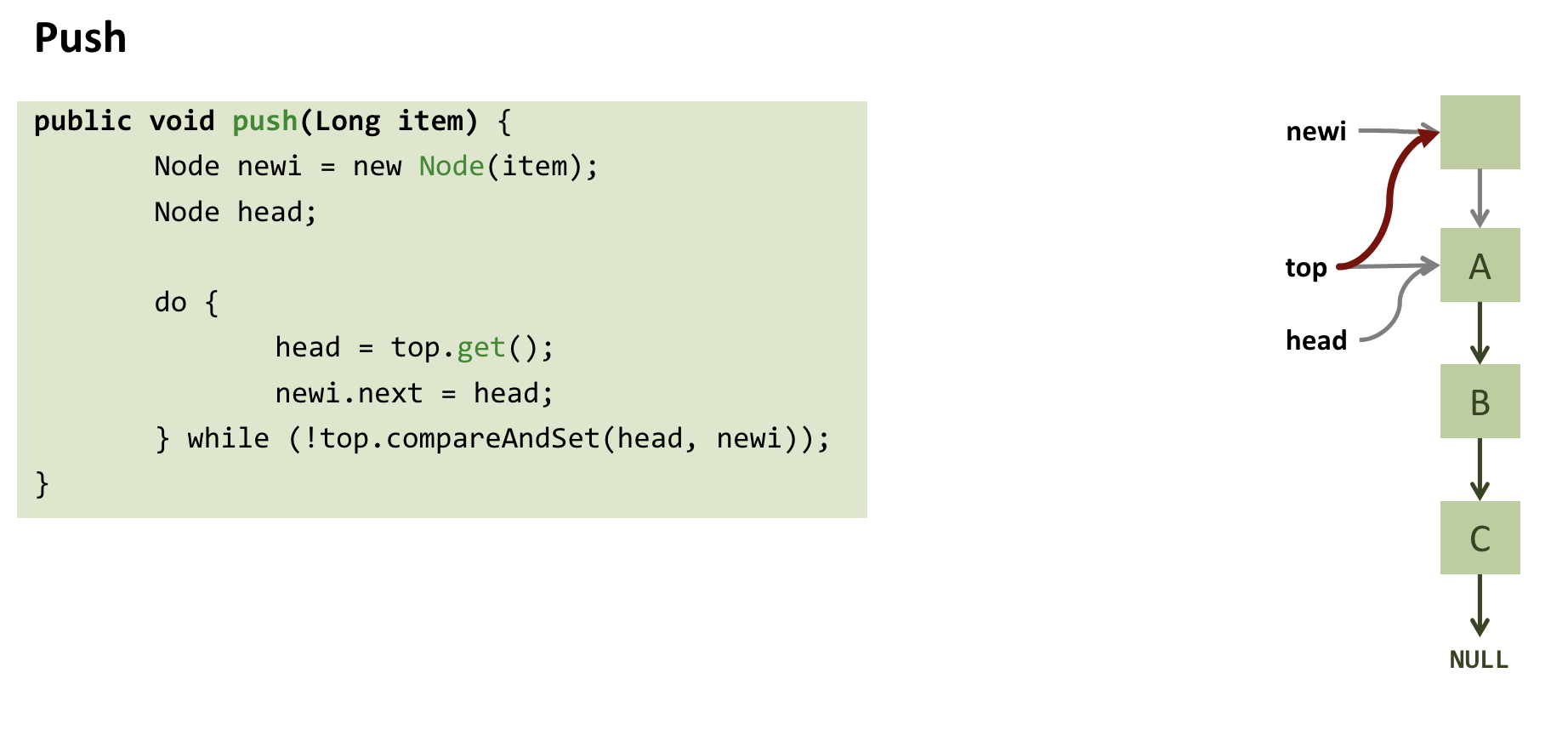 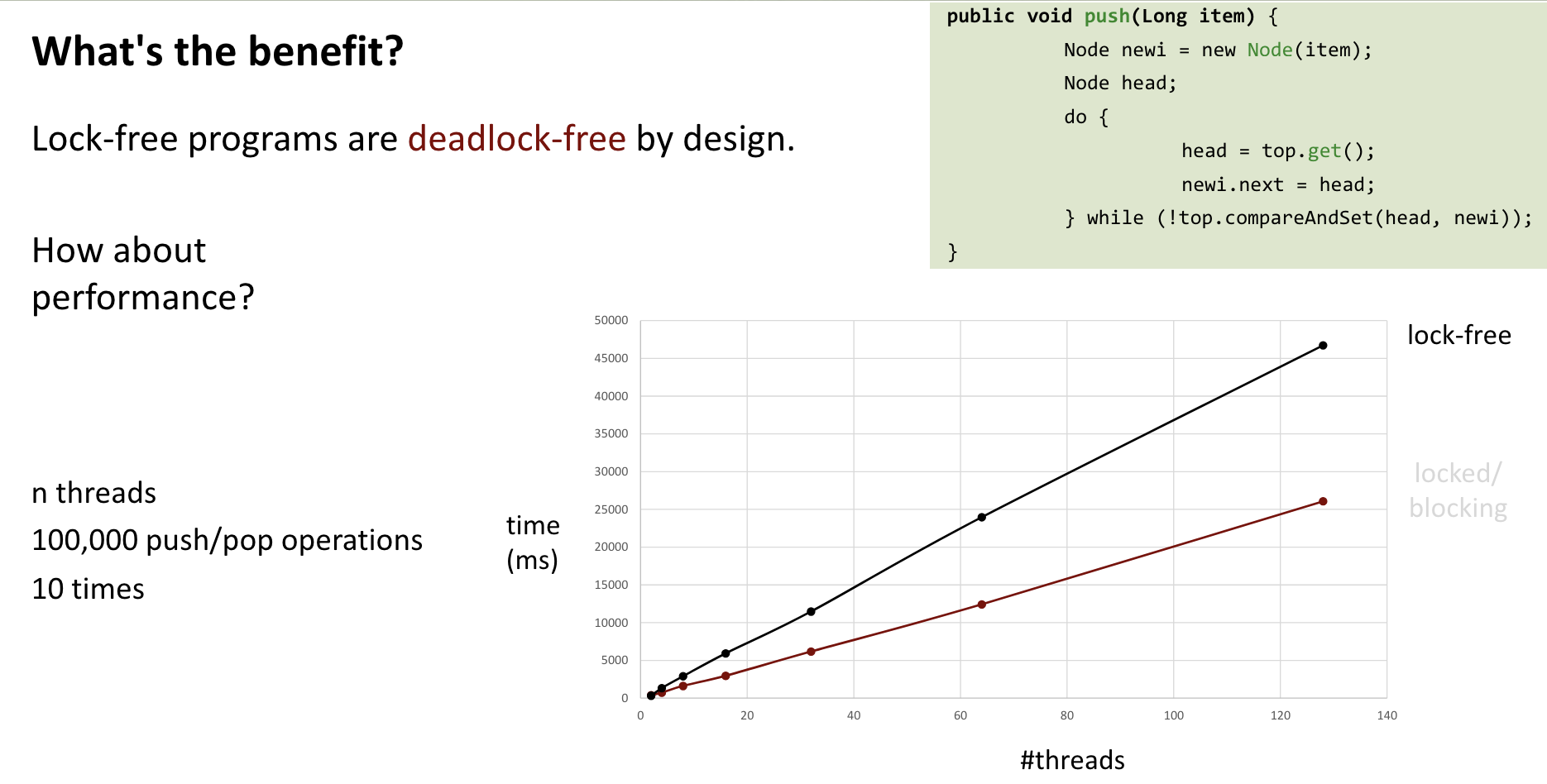 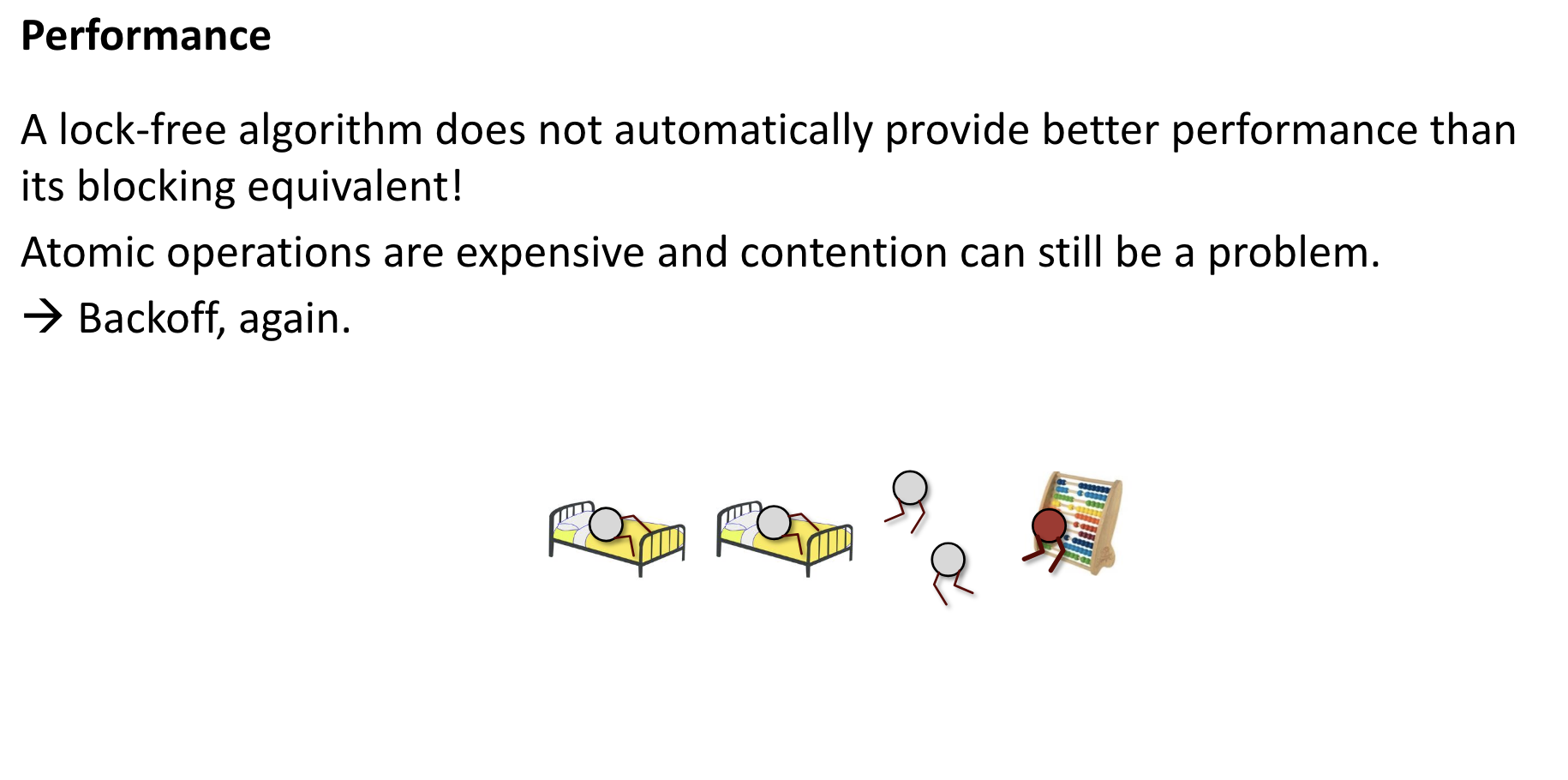 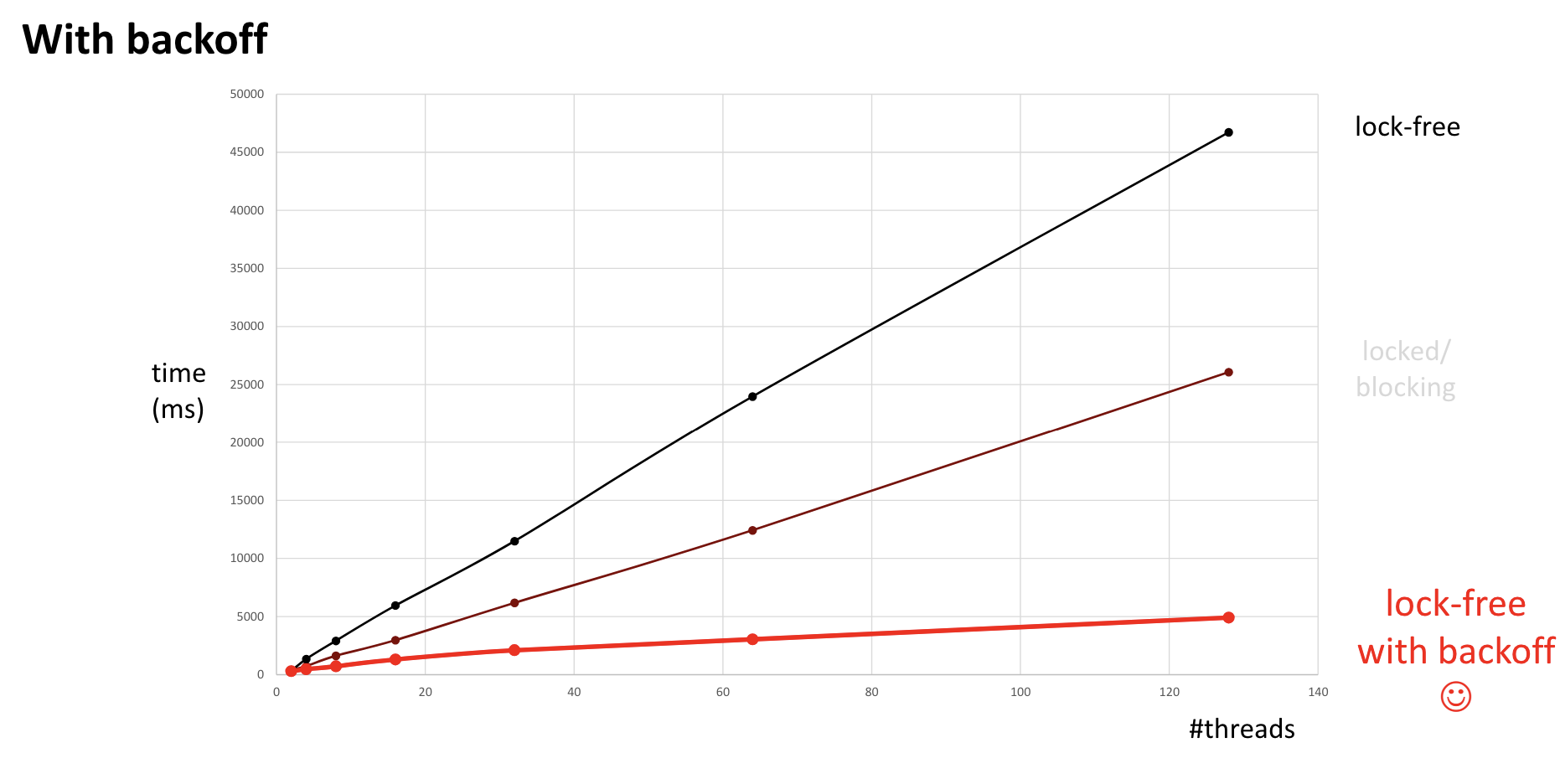